高中簡介(海山,板橋,中和)
…….
新北市立海山高級中學
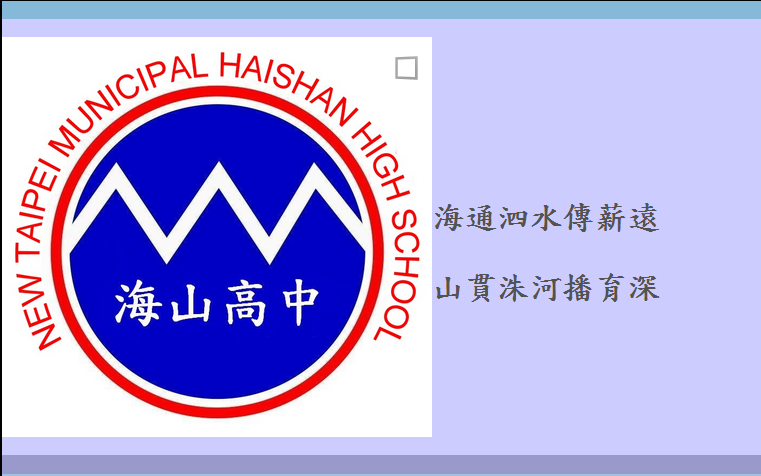 海通泗水傳薪遠
山貫洙河播育深
位置與交通方式
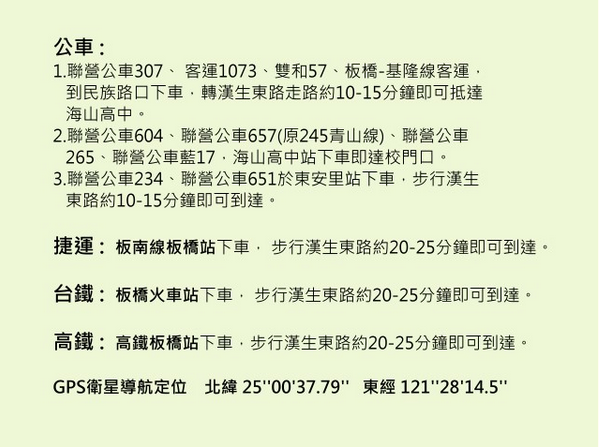 新北市立板橋高級中學
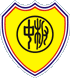 特色是

上課要爬6、7樓到高二應該會瘦很多(如果都有照三餐爬的話)

交通最方便的學校不管你是捷運公車火車或高鐵都可以在下車後步行10分中左右到達

社團有很多像音樂類--吉他社、熱音社、熱舞社、國管樂、合唱...體育類--男女排、男女籃、羽球、游泳、國術....學識類--英研、生研、網研...還有康輔阿、班聯會、交服、旗隊、美術社，卡漫社阿~應該是想的到的都有吧
新北市立板橋高級中學
鐵路：	板橋火車站，往文化路方向步行約10分鐘。
捷運：	板南線至板橋捷運站1號出口，出站沿文化路向南步行約3~8分鐘。
公車：	附近公車站有「北門街」、「追風廣場」、「綜合運動場」、「捷運板橋站」及「捷運府中站」，步行約3~8分鐘。相關公車有－88、99、264、307、310、656、701、702、703、805﹝五股－土城﹞、806﹝蘆洲－板橋﹞、810﹝土城－迴龍﹞、812、840、841、843、910、920、1202﹝淡海－板橋﹞、1206﹝公西－板橋﹞、9103﹝大溪－台北﹞、藍33、藍37、藍38。
市立中和高級中學
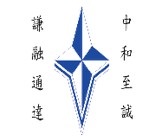 經營特色~~
舉辦海外教育旅行,讓學生有機會面對全球化的挑戰,培養世界觀,成為國際化的人.
開設夜自習集中溫書,讓學生養成自律的習慣,該校已開設夜自習來督促學生,希望選擇中和的學生能為自己培養一個好的自律習慣.

從海山高中走步行只要30分鐘喔~~